Care of the Client with an Acute Kidney Injury:Week 8
NURS 2830
C. Walker winter 2019
Revised by P. MacNeill 2018
Revised from A. Sullivan
Learning Outcomes:
The learner will be able to:
•Define acute kidney injury 
•Understand the causative factors and classification of acute kidney injury 
•Understand the nursing care of the client with kidney disease including assessment, intervention, and evaluation
•Understand the overall goals of care for patients with acute kidney injury to promote optimal health outcomes
Kidney Illness and Disease: Concepts
•	Hardiness
•	Resilience
•	Vulnerability
•	Suffering
•	Primary health care
Acute Kidney Injury
“Acute kidney injury (AKI) refers to an abrupt decline in kidney function resulting in retention of nitrogenous waste products and dysregulation of extracellular fluid volume and electrolytes”
Acute Kidney Injury
Range from a mild illness with slight increase in serum creatinine or decrease in urine output

To more severe with substantial increase in serum creatinine and anuric state

Careful evaluation for reversible cause must be done for all clients presenting with AKI!
	a. Dehydration
	b. Hypotension
	c. Obstruction

Overall care goal includes: determine the cause, treat the cause, prevent/minimize new injury, address present complications
[Speaker Notes: Prerenal:
Due to reduced blood flow… leads to decreased glomerular perfusion and filtration … due to hypovolemia/decr CO/ decr PVR)
55-60 % of cases 
Adaptive response  to hypovolemia or hypoperfusion =  so hypoperfusion and ischemia lead to an acute increae in serum reatinine or BUN without injury to renal tissues     

Intrarenal:   40%
Due to direct damage to renal tissue (parenchyma) leads to impaired nephron function.
Often due to prolonged ischemia /nephrotoxins / Myoglobin released from damaged muscles which accumulates in the tubules causing obstruction. 
Ex. Burns – damaged erythrocytes break down in circulation releasing free hgb that may accumulate in the tubules. Also hgb causes inflammation and necrosis

Actue tubular necrosis – most common cause of intrarenal RF.  Due to hypovlemia and decr renal blood flow --  leads to constriction of renal arteries. 
Usually prolonged recovery due to parenchymal damage

Post-renal:  5 % of cases.
Due to mechanical obstruction of urinary blood flow.. Examples are calcuil, blood clots, tumours.  These block renal blood flow and leads to renal failure
Most common cause: benign prostate hyperplasia, prostate CA, trauma, extrarenal tumours]
Acute Kidney Injury
What are some causes?
Prerenal
Intrarenal
Toxins can easily accumulate, especially if some kidney impairment previously.
[Speaker Notes: Highly vascular receiving about 25% of resting CO; so nephrotoxins can easily accumulate.]
Intrarenal: Nephrotoxic Agents
Contrast for CT (can cause prerenal injury)
Chronic or high doses of NSAIDS (can cause prerenal injury)
Aminoglycosides
ACE inhibitors
Cephalosporins

Signs and Symptoms:
[Speaker Notes: Show list from Goh

If must be used, use sparingly  

ACE inhibitors can cause decrease perfusion pressure and hyperkalemia]
Risk Factors for the Development of AKI post-contrast
[Speaker Notes: Let’s think about any client you have looked after in the hospital.. How many have some or all of these risk factors?   
CHF -  cardiorenal syndrome. 1/3 of CHF clients will develop cardiorenal insufficiency.  High mortality rate. Kidney dysfuction due to overload that impedes renal function
Now, if they receive contrast …]
Postrenal: obstructive
Common Causes:

Occurs in approximately 10% of AKI cases

If left untreated, can lead to irreversible disease

Signs and Symptoms:

Nursing Intervention:
[Speaker Notes: The clinical presentation, in particular the presence or absence of pain, depends upon the site of obstruction, the degree of obstruction (ie, partial or complete), and the rapidity with which obstruction develops]
Acute Tubular Necrosis
Destruction of tubular epithelial cells which leads to an abrupt and progressive decline of renal function 

 Risk factors:




Often due to:
[Speaker Notes: We know the nephrons are very susceptible to injury from ischemia or exposure to nephrotoxins 

When ischemia along with nephrotoxins occur together --- risk is very high.
What are causes of ischemia?   …   major surgery, sepsis , trauma, burn pts, 

How bad does the ischemia need to be?   Ischemia lasting more than 2 hours causes ever and irreversible damage to kidney tubules and patchy cellular necrosis and sloughing.
GFR reduced ++ 

Sepsis – affects bloodflow and perfusion to kidneys. Also can cuase interstitial edema and inflammatory damage to renal tubular cells


Elderly – very susceptiable …
Dehyration – increases risk by increasing toxin concentration]
AKI with Acute Tubular Necrosis
Three phases: Initiation, maintenance, and recovery

Initiation  -   impairment and extent of injury
[Speaker Notes: The course of AKI due to acute tubular necrosis progresses through three phases: initiation, maintenance, and recovery phases.  
Initiation phase
Increase in serum creatinine and BUN
Decrease in urine output 
 
May last days to weeks
Can be seen as a continuation from prerenal azotemia to instrinsic AKI
Begins with initiating event (hypotension related to significant MI/surgery..)  and ends with tubular injury
Few symptoms in this phase and often missed]
AKI with Acute Tubular Necrosis
Maintenance Phase: 

Significant fall in GFR 
Cr and Bun continue to rise


May last 1-2 weeks

May be oliguric, anuric, or nonoliguric  

If oliguric – less than 400mls/day (adults)
If anuric – less than 100 mls/day
AKI with Acute Tubular Necrosis
Maintenance Phase 

May include changes in:
Urine production
 Volume overload
Uremia
Neurological changes
Acid-Base and Electrolyte Imbalance
Metabolic Acidosis 
Hyperkalemia
Hyperphosphatemia
Hypocalcaemia
AKI with Acute Tubular Necrosis
Recovery  

Return of BUN and creatinine and GFR toward baseline levels
Process of tubule cell repair and regeneration
Gradual return to normal values 
May have initial diuresis period with ongoing elevated potassium, phosphate, BUN and creatinine levels
Nursing Interventions: Monitor lab values
Urinalysis
Renal U/S
Low GFR
 Elevated Creatinine 
Hyperkalemia
Metabolic acidosis
Hypocalcaemia
Normal or hyponatremia
Anemia
[Speaker Notes: Covered in patho 
Pg 1277  

For our class we will focus on hyperkalemia. Most will be covered in patho, and some we will cover in CKD]
Potassium
Normal serum 3.5-5 mEq/L.

Excretion of potassium:
90-95% dietary potassium excreted by kidneys
5% by gut 

Kidney excretion impaired resulting in hyperkalemia
Hyperkalemia Treatment
Stabilize myocardium

Shift potassium into cells

Enhance potassium removal
Nursing Considerations
Ultimate goal of AKI is full recovery of kidney function.

Monitor fluid status
Monitor lab values
Manage signs and symptoms
Nursing Interventions: Monitor Fluid Status
How will you assess fluid status?
Psychosocial Issues
There are numerous stressors that affect the psychosocial health of renal patients
[Speaker Notes: Physical stressors include:
Restrictions in fluid and food
Muscle cramps
Itchiness
Fatigue
Activity restrictions 
Frequent hospitalizations
 decrease in social contacts 
Uncertainty about future 

RF is a major shock espec if they already have another chronic disease and they are trying to cope with that one as well. 
They must make changes that are a lifelong committement 
-symptom management 
Life life as normal as possible is a goal]
Hardiness
'hardy' means to be strong and tolerant of stressful situations. 


Some people seem to be more hardy than others when it comes to dealing with stress. 
Studies show that emotional hardiness contributes to resilience with regard to medical and mental illness
Hardiness – Susan Kobasa
Three Elements of Hardiness

Challenge

Personal control

Commitment
						      Kobasa, 1979
[Speaker Notes: Susan Kobasa, identified these three elements and found that they are essential for an effective stress-hardy mindset to exist: challenge, personal control, and commitment.]
Three Elements of Hardiness
Challenge:

Viewed as a challenge to overcome
Motivates them to look at it in positive ways
Opposite to the common approach – unfortunate, overwhelming etc.
[Speaker Notes: Stress-hardy people view stress as a challenge that they can potentially overcome if only they can understand it properly. Their habit of looking at stress as a challenge to be overcome motivates them to address the causes of their stress in positive ways. This active approach to stress may be contrasted with the more common approach, where stress is viewed as an unfortunate, overwhelming or even paralyzing force that overwhelms rather than motivates.]
The Elements of Hardiness
Personal Control

Accepting of these challenges
Working to overcome challenges
Work to achieve mastery
[Speaker Notes: As a group, emotionally hardy people tend to accept challenges and to work to overcome and master them. Even when true mastery of a challenge is not possible (e.g., when a situation is not possible to control), hardy people work to find what possibilities do exist for mastery and pursue them. When faced with the loss of employment, a hardy person would seize upon opportunities for exploring new employment options rather than become depressed and demoralized.]
The Elements of Hardiness
Commitment:

Committed to an active engaged stance
Life has purpose
Persistent
[Speaker Notes: Part of the reason hardy people are able to stay in the game and persist in their coping efforts is because as a group they are committed to an active, engaged stance towards life. They feel that their life has purpose (whatever shape that may be), and that purpose motivates them to actively attempt to influence their surroundings and to persevere even when their attempts to influence their surroundings don't appear to be working out. A person who has no purpose in life – no motivation and no commitment – will not be able to lead a resilient life. On the other hand, resilient people find meaning in their activities even when faced with significant adversity precisely because they are committed to finding that meaning; towards taking an active, problem-solving approach to life.]
Bob Paulson: A Message of Hope
https://www.youtube.com/watch?v=v0fGxZlXs1M
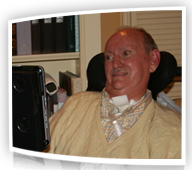 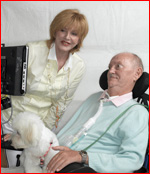 [Speaker Notes: Track 180: bob and maureen paulson

4min 40sec

Is he hardy?
What characteristics does he have that make him hardy?
Strong family support – wife significant advocate / loving relationship
Wife states:  “work as a team”      “sometimes sad and depressed” but doesn’t let that get them down

Bob states:
- “I still have a lot to offer”  -- believes in himself / sense of inner control over what he can do
His spirit has kept him going 

Maureen:
-initially after diagnosis – gathered information. And refused to give up   

Both believe they can inspire others with message of hope

Lawyer/ book writer/ inspiration to all people confronted with adversity
Paulson, 71, was selected for award because of his professional success, and for his positive spirit and determination to live life to the fullest despite its challenges.

About Robert Paulson
            Paulson learned he has ALS in 1996. He uses a feeding tube and ventilator for nutrition and breathing assistance, and a tilt-and-recline manual wheelchair for mobility. To help with communication, Paulson uses a system on his computer that allows him to select keyboard characters with his eyes. 
            With a degree in nuclear engineering from Kansas State University and a Bachelor of Laws from Georgetown University, Paulson practiced patent law in New York for more than 40 years. Though retired, he has maintained an active pro bono legal advisory role on a variety of subjects including wills, trusts and patent licensing negotiations, and has mentored a law student. Paulson pursued an interest in vocal technique and singing for most of his life, performing in opera workshops, at glee clubs and in church choirs.
            In January, Paulson saw the publication of his memoir, "Not in Kansas Anymore." In the book, which he wrote using the eye-response system, he describes understanding and communication as the essence of life and the keys to living with ALS. The book is available online at Amazon and Target, and is expected to be available soon in selected Barnes & Noble stores. 
            Paulson dedicates time to MDA, attending clinic and demonstrating the operation of his computer and eye-response system at fundraising benefits and other Association events.]
In Reflection
What does Hardiness look like?

What would a “hardy” client look like?

What would a client with Renal disease want to be “Hardy”?
References
Kidney Foundation of Canada. (2016). Facing the facts. Retrieved from https://www.kidney.ca/file/kidney.ca_nat/news-press.../2016-Facing-the-Facts.docx

Levey, A.S., Inker, L.A. (2016). Definition and staging of chronic kidney disease in adults. In G. Curhan (Ed.), UptoDate. Waltham, Mass: UptoDate. Retrieved from www.uptodate.com

Okusa, M.D., & Rosner, M.H. (2017). Overview of the management of acute kidney injury in adults. In P. Palevsky (Ed.), UptoDate. Waltham, Mass: UptoDate. Retrieved from www.uptodate.com

Palevsky, P.M. (2017). Definition and staging criteria of acute kidney injury in adults. In G. Curhan (Ed.), UptoDate. Waltham, Mass: UptoDate. Retrieved from www.uptodate.com